Informatievaardigheden 
Economische Hogeschool
2022
Jos Knubben
Waar gaat het over?
Betrouwbare bronnen
HBO-niveau
Surface web / deep web
Zoektermen
Databanken
Bronvermelding
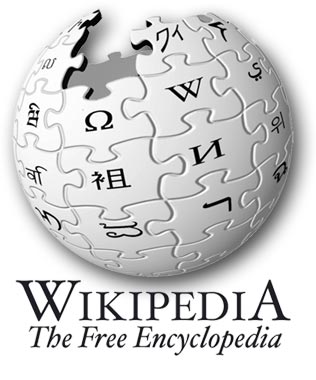 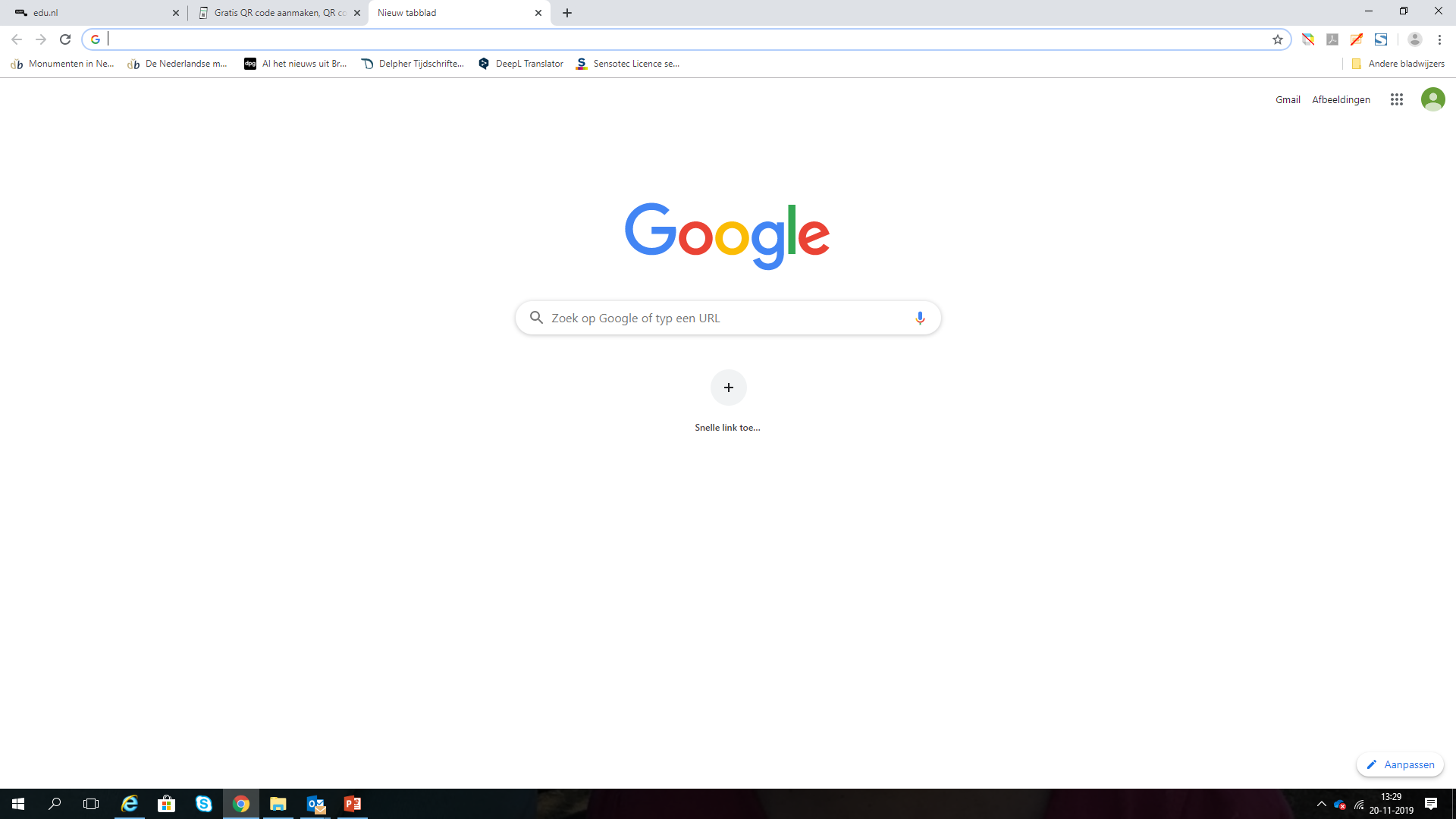 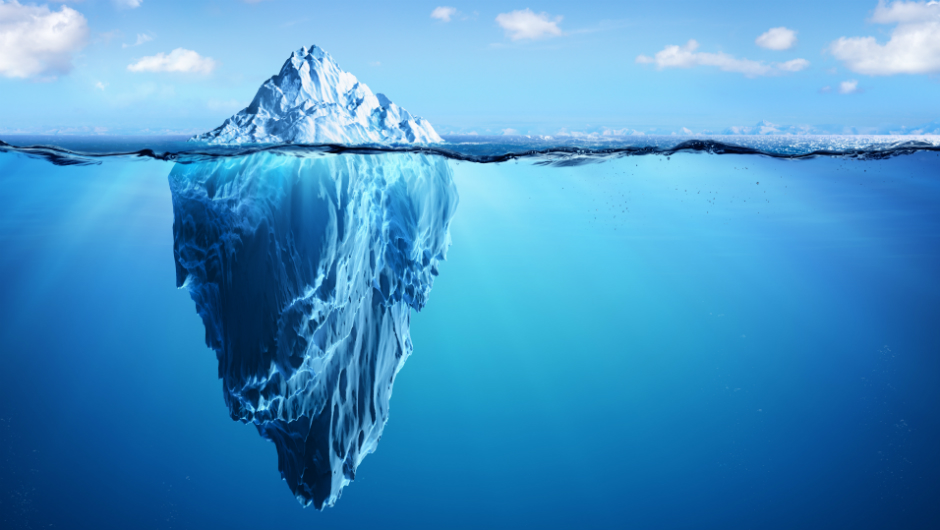 Visible web of surface web
Deep web
(Niét hetzelfde als Dark web)
4
Wat zoek je?
Boeken
Artikelen : vakliteratuur of wetenschappelijk
Bedrijfsgegevens
Onderzoeksdata
Statistieken / grafieken
Wet- en regelgeving
Op papier of digitaal
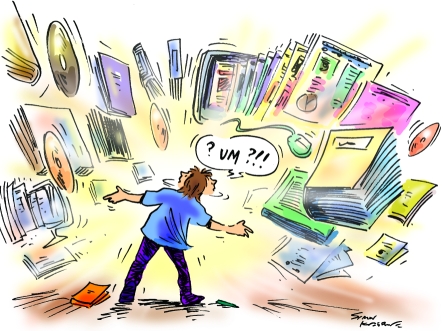 Hoe oriënteer je je op je onderwerp?
Ga uit van je voorkennis
Vul aan met bronnen (bijv. studieboeken, Wikipedia…)
Noteer sleutelbegrippen: vaktermen, auteurs, bronnen …
Maak evt. een mindmap
Hoe zoek je?
Met één woord? 
Of stel je een vraag?
Alleen de eerste pagina met resultaten, of kijk je verder?
Geavanceerde zoekopties?
Weet wat je zoekt
Periode
Taal
Geografie
Type document
Niveau

  Dan weet je ook beter wat je níet zoekt.
8
En weet hoe je het beste zoekt
Een combinatie van goede zoektermen en de juiste filters geeft het beste resultaat.
Varieer met je zoektermen. 
Varieer met bronnen.
Zoektermen
Noteer de kernwoorden uit je onderzoeksvraag en vul aan met:
 
variaties: enkelvoud, meervoud 
synoniemen
bredere en smallere termen
spellingsvarianten 
vertalingen -> Engels!
Denk aan vaktermen!
10
Voorbeeld: parkeerproblematiek
Variaties: parkeerprobleem, parkeerproblemen
Synoniemen : parkeerdrukte
Verwante, bredere en smallere termen : parkeren, betaald parkeren, parkeercapaciteit, parkeervignet, parkeerbeleid, parkeeroverlast, carpoolen
Spellingsvarianten 
Vertalingen : paid parking
Verfijn je zoekopdracht met filters
Google
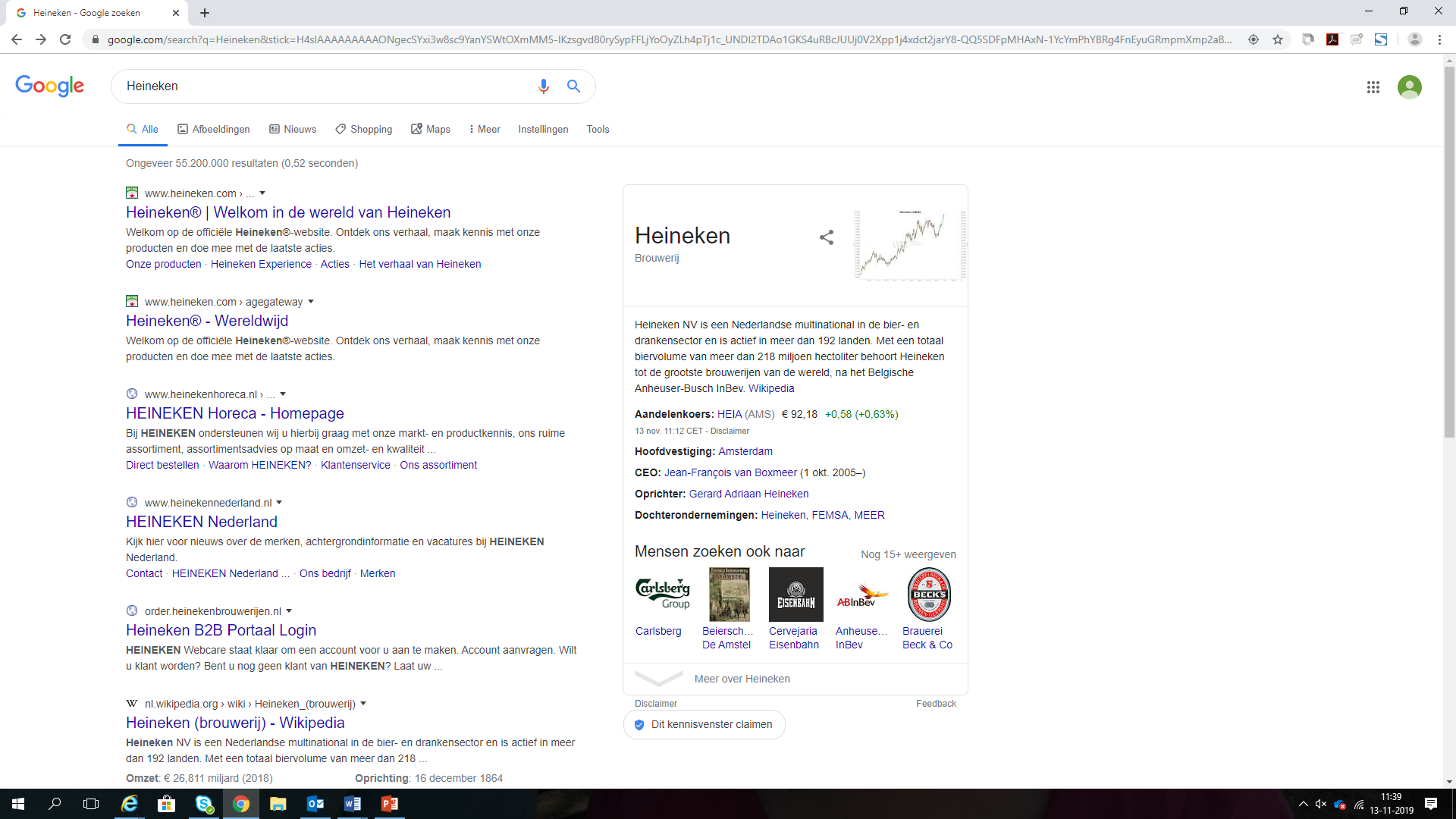 Google Scholar
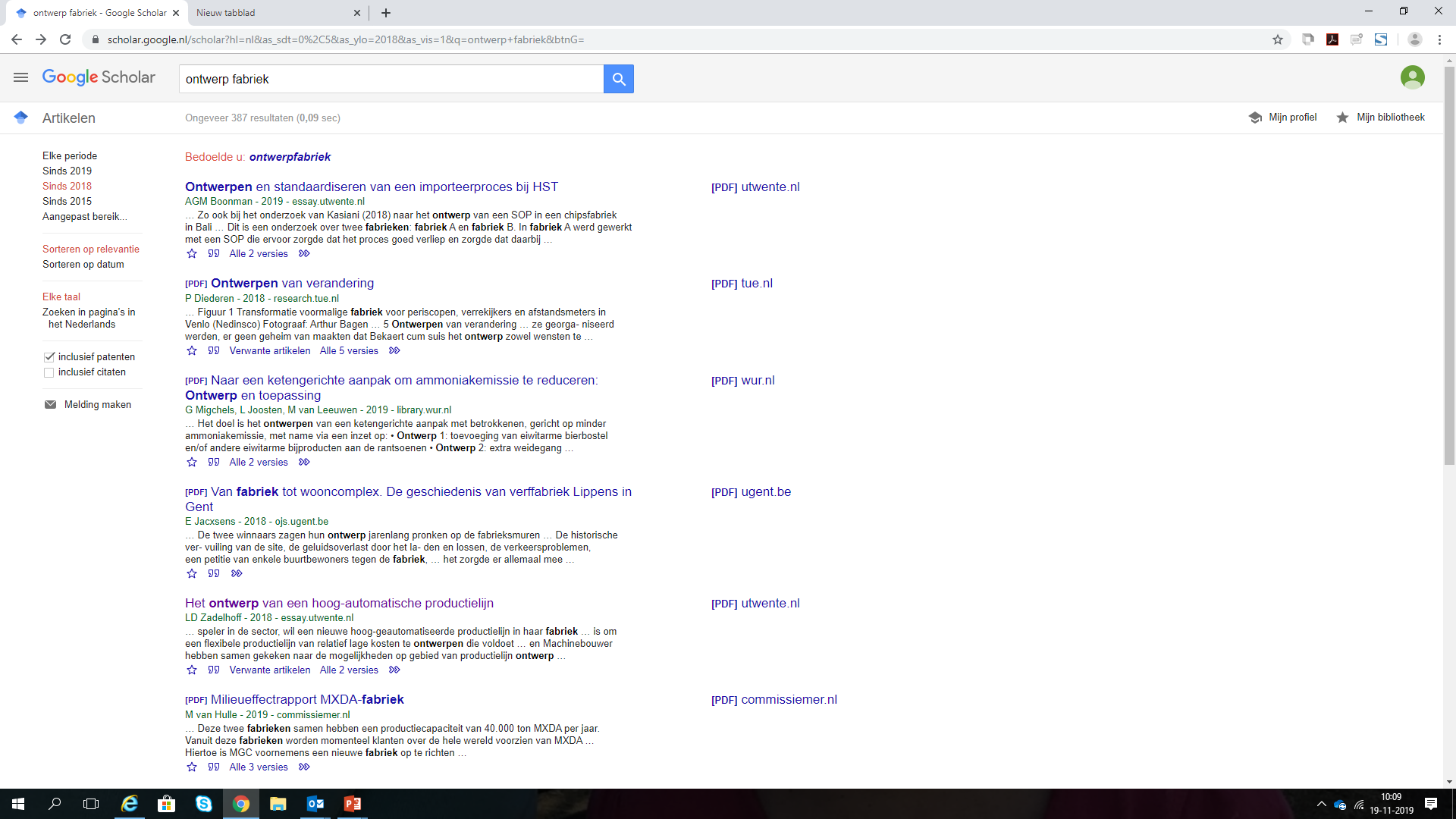 scholar.google.nl
Google Books
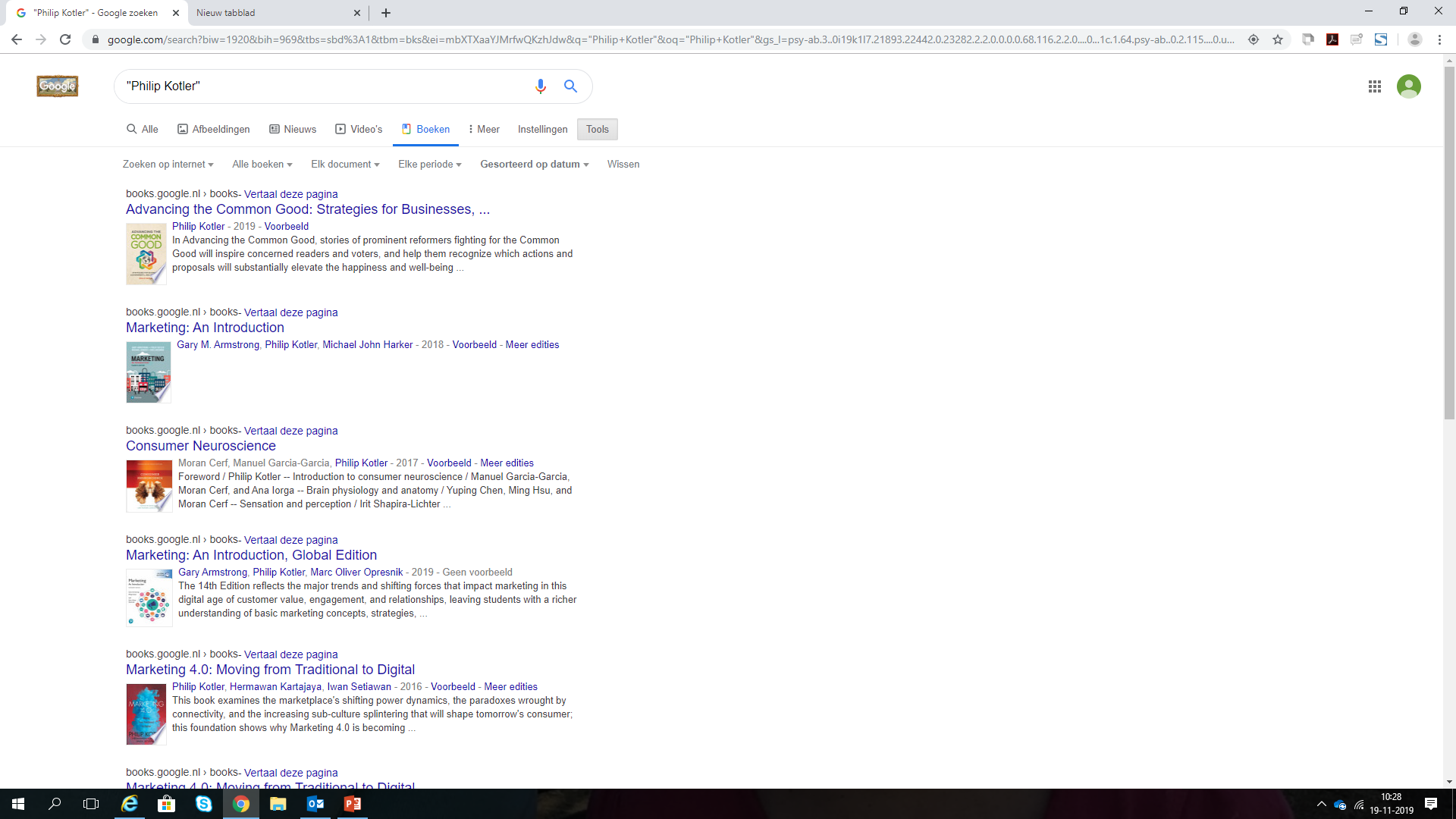 books.google.nl
Criteria bronnen
Hoe betrouwbaar is de bron?
Auteur
Taalgebruik
Organisatie of instelling 
Doelgroep
Objectiviteit
Actualiteit
Bronvermelding
[Speaker Notes: De mogelijke criteria bij boeken en artikelen gelden ook voor internetbronnen. Al zal daar de betrouwbaarheid en deskundigheid soms wat lastiger te achterhalen zijn. 
Ook hier is het goed om zelf een aantal voorbeelden achter de hand te houden van websites betreffende je vakgebied. Je kent beslist een aantal goede websites die je de studenten kunt tonen en daarbij de criteria waarop je dat baseert. 

Eventueel kan de site van www.martinlutherking.org als voorbeeld genomen worden. Deze site kom je na een zoekactie via Google eigenlijk altijd tegen. Je vindt er artikelen, verwijzingen, foto’s ? Schijn bedriegt: Zie onderaan de pagina. Daar vind je dat deze website  wordt beheerd door het Stormfront.  De website leidt dus naar een extreemrechtse, fascistische website.]
Digitale mediatheek
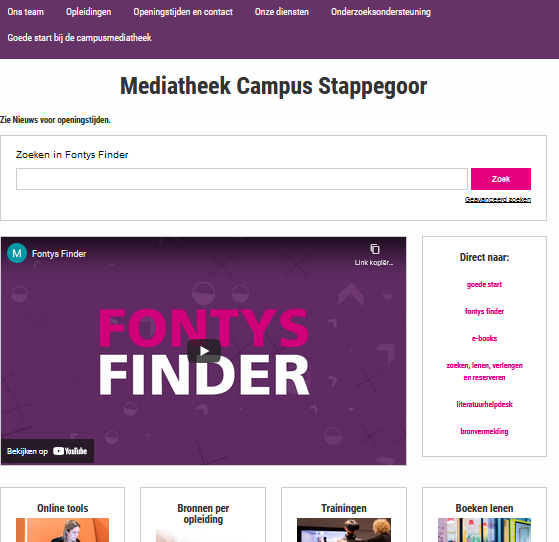 https://fontys.nl/Stappegoor.htm

Betrouwbare informatie
Vakspecifieke informatie
Informatie op HBO- en wetenschappelijk niveau
Betaalde informatie binnen Fontys vrij toegankelijk
Opleidingen->Commerciele economie
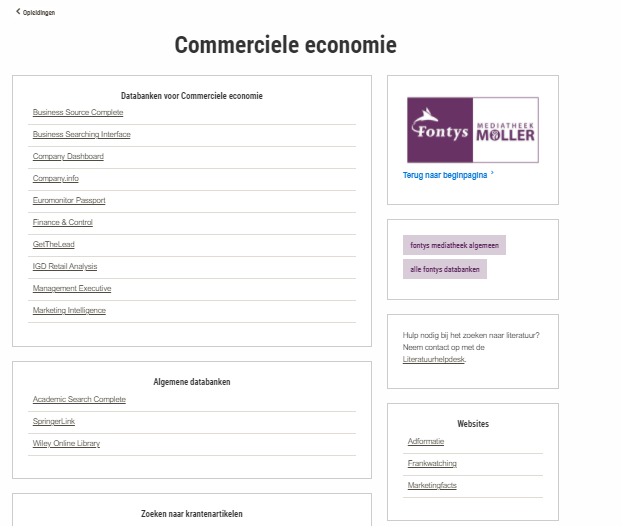 Pagina op maat
Databanken economie, marketing en management
Krantenbanken
Wetenschappelijke publicaties en data
Statistische gegevens
Tijdschriften (papier en digitaal)
Zoekhulp
Business Source Complete
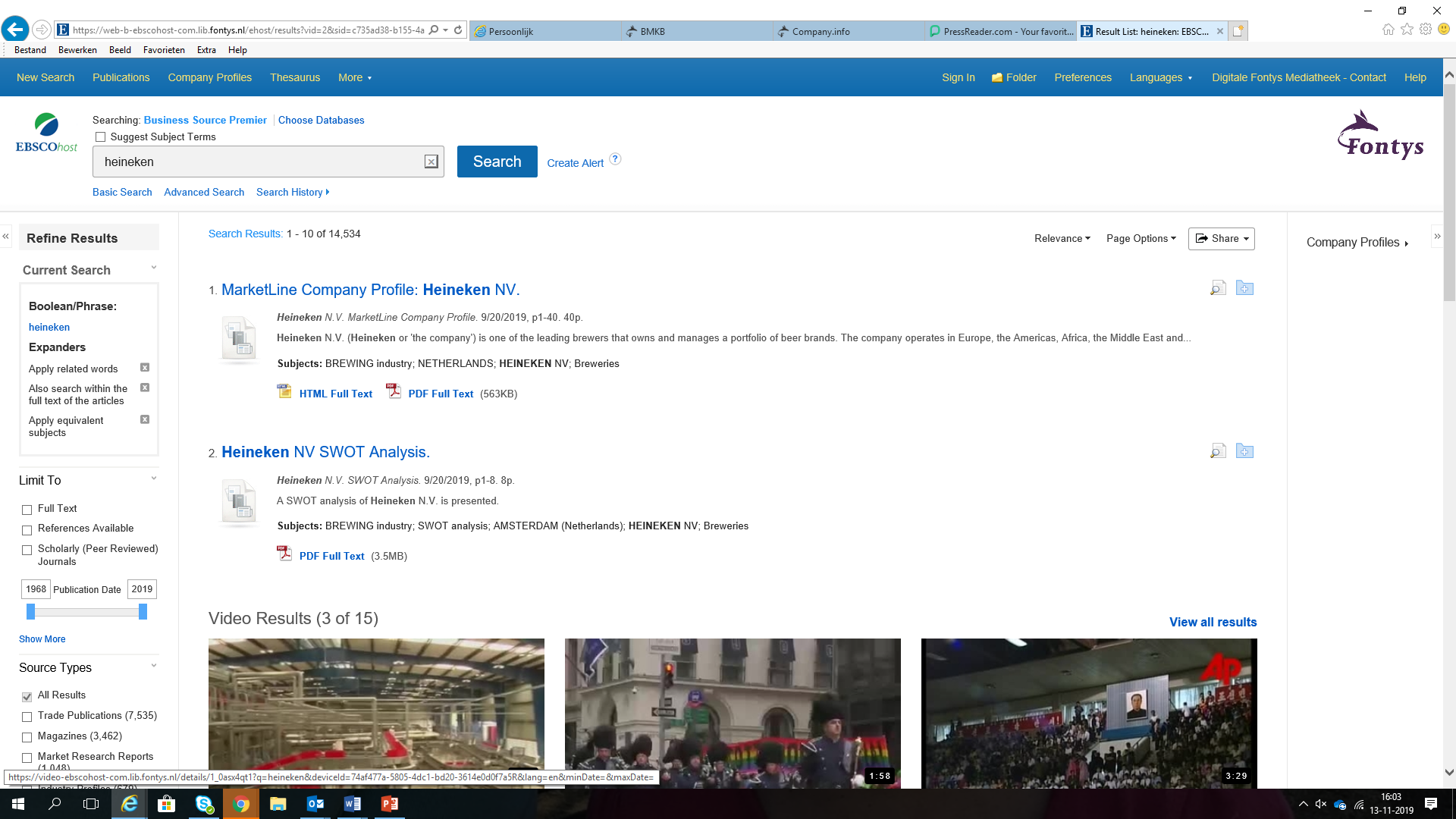 Internationale economische onderzoeksdatabank.
Ruim 2200 full-text tijdschriften over o.a. management en marketing. 
Rapporten over de belangrijkste internationale bedrijven, branches en markten en landen.
Wetenschappelijk Onderzoek
Company.Info
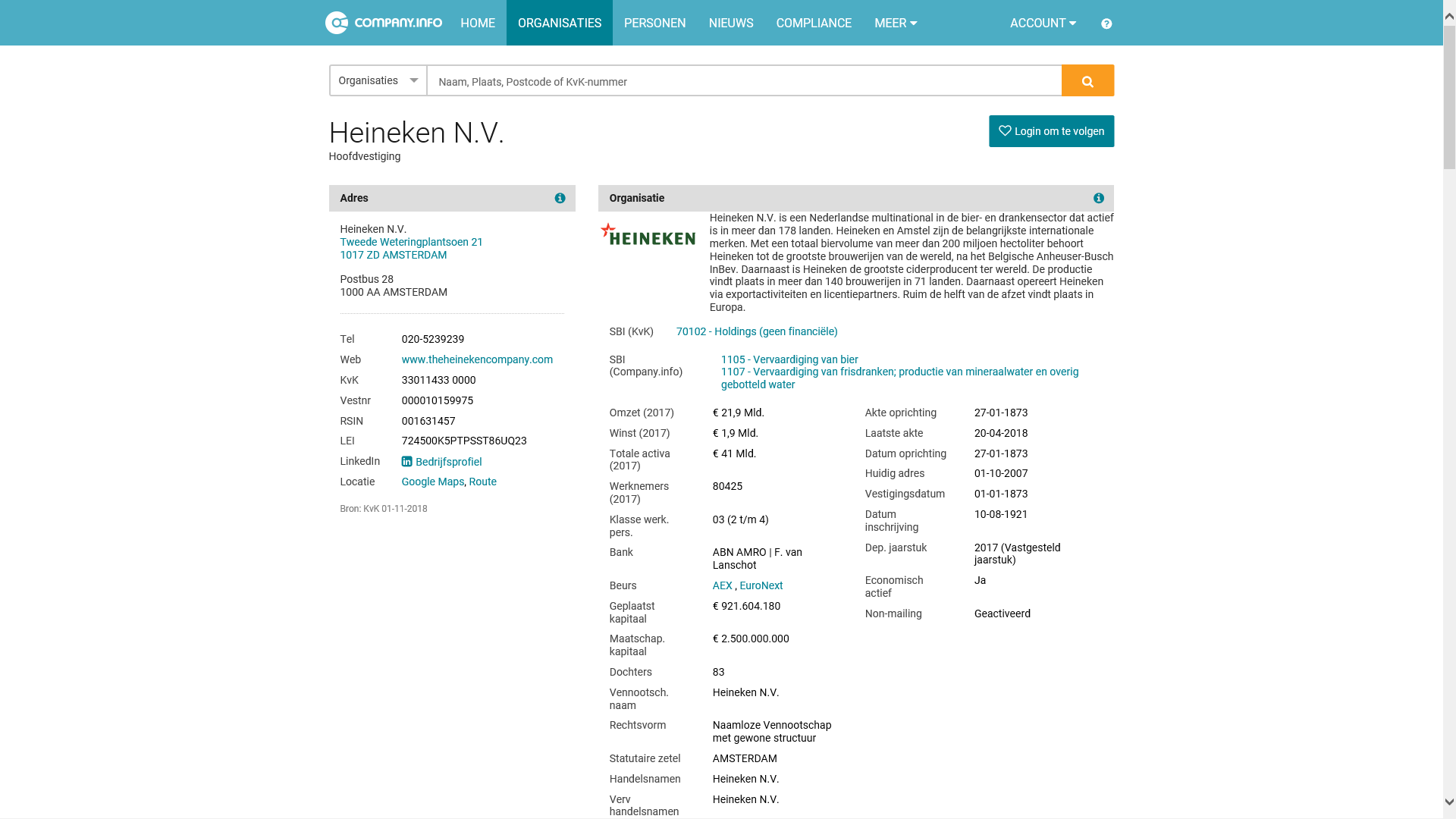 Bedrijfsinformatie van alle Nederlandse ondernemingen en overheidsorganisaties, plus bedrijven met een Nederlandse vestiging.
Euromonitor Passport
Statistische gegevens en gedetailleerde rapporten over 27 industrieën, aangevuld met demografische, macro- en sociaaleconomische data en diepgaande analyses over consumentengedrag en de economie in 210 landen.
Statista
Internationale statistieken marktonderzoek. 
Meer dan 600 bedrijvencategorieën. 
Focus op Duitsland, VS, VK en China.
CBS Statline
Databank van het Centraal Bureau voor de Statistiek.
Statistieken uit de Nederlandse maatschappij en economie.
Bronvermelding
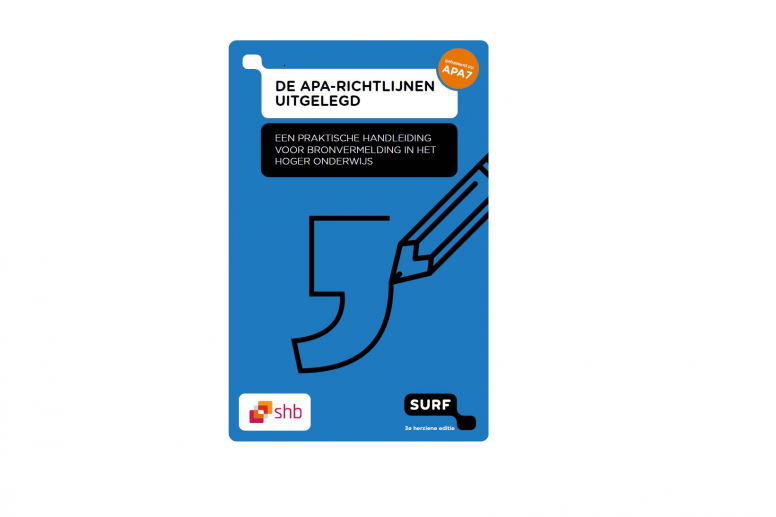 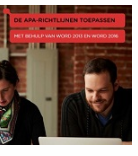 De APA richtlijnen uitgelegd
(Uitgave SURF)

Handleiding APA en Word
In de tekst
Citaat:

Altijd tussen “dubbele aanhalingstekens”
Tussen haakjes (Achternaam auteur(s), jaartal, p. x)
Voorbeelden
“De eerste stap die je neemt, is in feite een probleem- en situatieanalyse” (Migchelbrink, 2006, p. 68)
Migchelbrink (2006) zegt “De eerste stap die je neemt, is in feite een probleem- en situatieanalyse” (p. 68)
In literatuurlijst
Voorbeelden bronnenlijst
Boek 
Auteur, A. (jaar van uitgave). Titel cursief. Naam uitgever. 

Tijdschriftartikel  (Online)
Auteur, A. (jaar van uitgave). Titel van het artikel. Naam Tijdschrift, jaargang(nummer), eerste paginanummer-laatste paginanummer. https://doi.org/xxxx

Internetbron
Auteur, A. (jaar van uitgave, dag maand). Titel webpagina. Naam website. Geraadpleegd op dag maand jaar, van http://xxxx of https://xxxxx
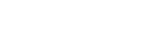 Nog vragen?
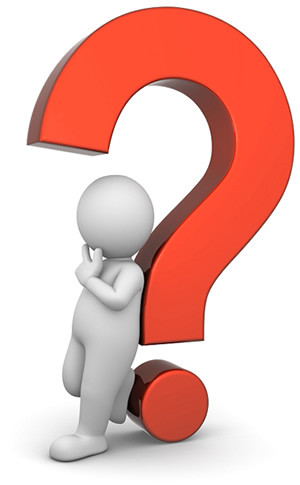 Vragen over zoeken…?
Literatuurverwijzing …?

Neem contact op met de Literatuurhelpdesk

Mailadres:
literatuurhelpdeskmoller@fontys.nl
29
29